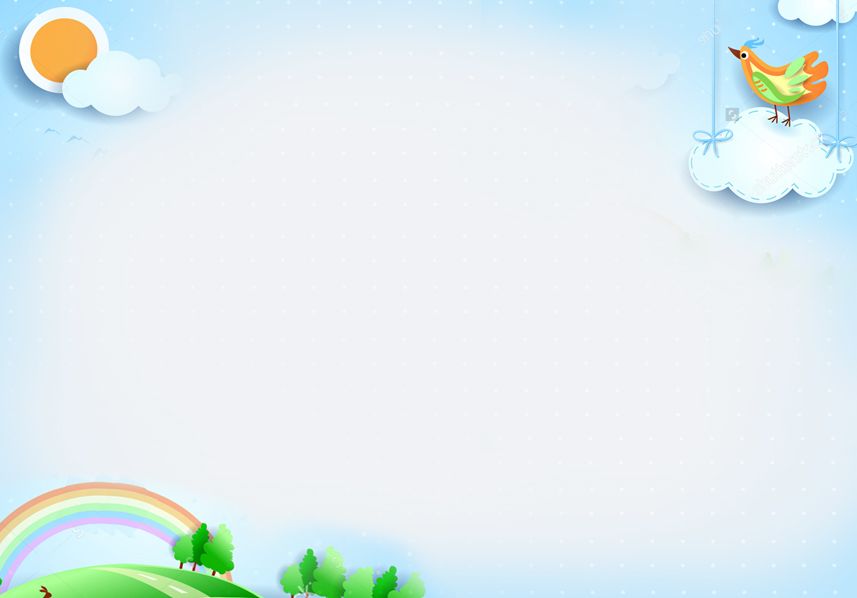 Team 1
Team 2
Chọn người chơi
V
s
GO
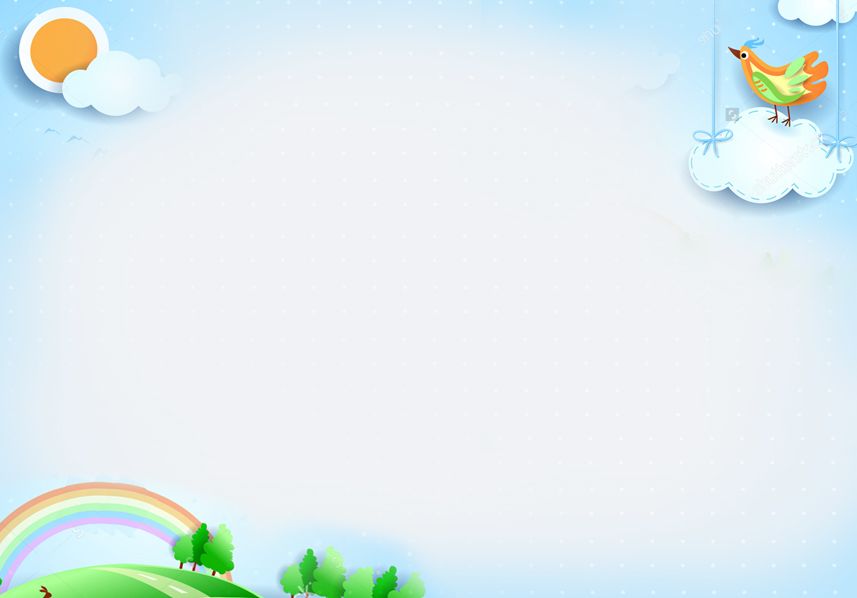 Chọn câu hỏi theo chủ đề
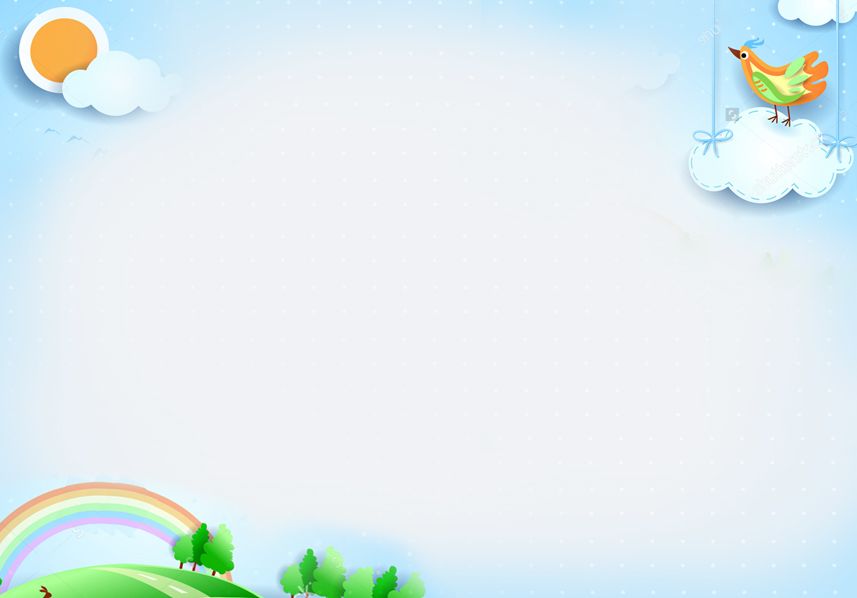 Team 1
Team 2
Câu 1: Chủ đề 1
Nhập câu hỏi ở đây
B.    Đáp án s/đ
A.    Đáp án s/đ
C.    Đáp án s/đ
D.     Đáp án s/đ
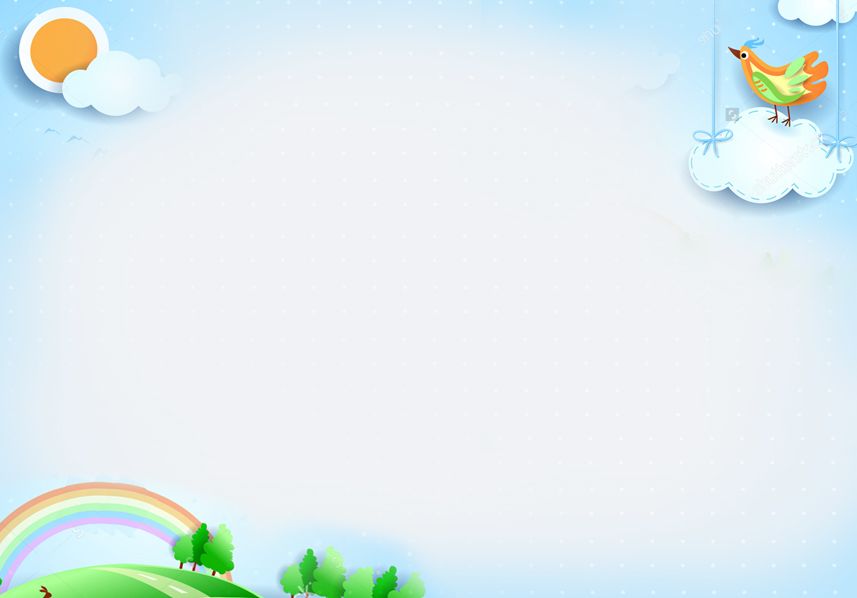 Team 1
Team 2
Câu 2: Chủ đề 2
Nhập câu hỏi ở đây
B.    Đáp án s/đ
A.    Đáp án s/đ
C.    Đáp án s/đ
D.     Đáp án s/đ
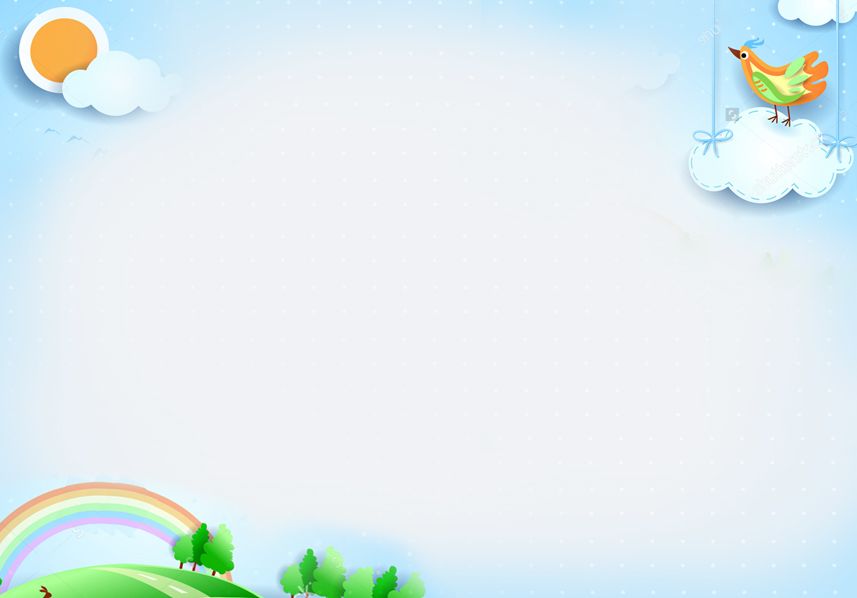 Team 1
Team 2
Câu 3: Chủ đề 3
Nhập câu hỏi ở đây
B.    Đáp án s/đ
A.    Đáp án s/đ
C.    Đáp án s/đ
D.     Đáp án s/đ
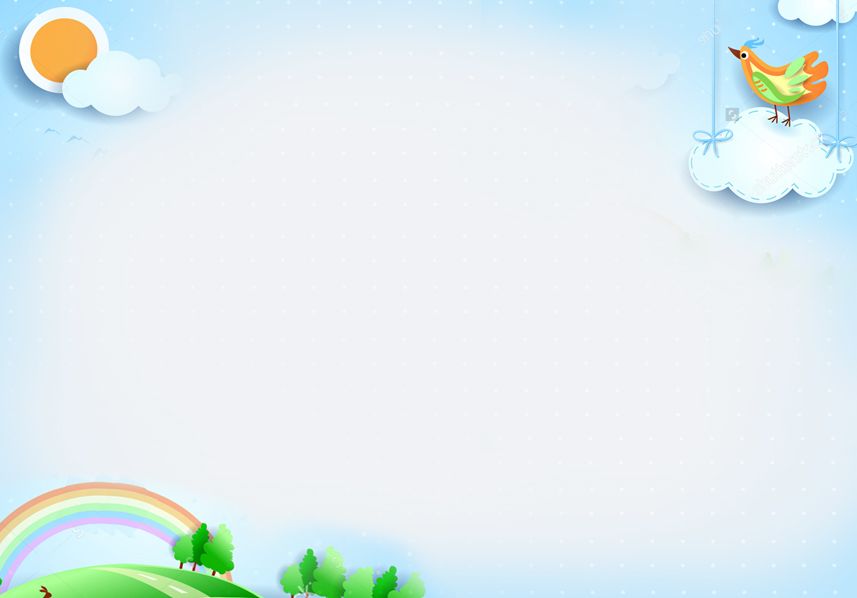 Team 1
Team 2
Câu 4: Chủ đề 4
Nhập câu hỏi ở đây
B.    Đáp án s/đ
A.    Đáp án s/đ
C.    Đáp án s/đ
D.     Đáp án s/đ
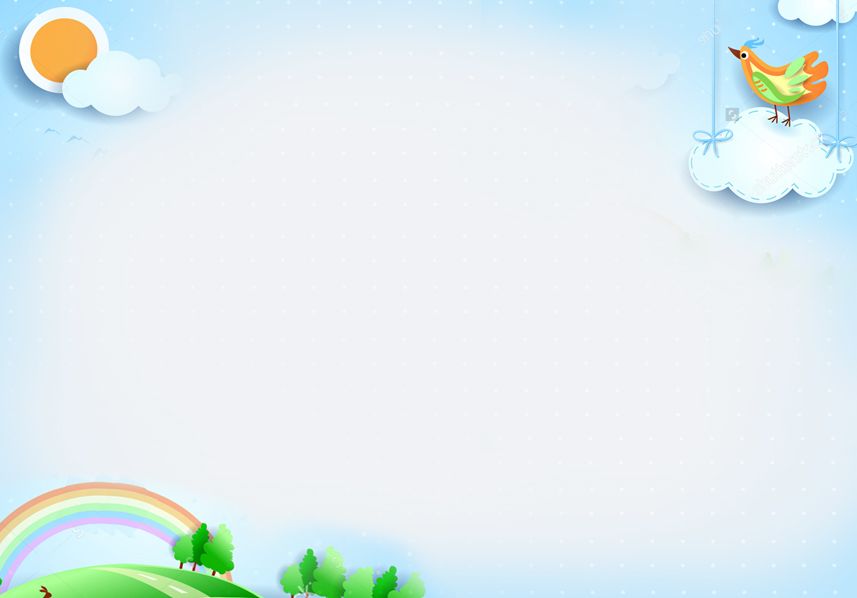 Team 1
Team 2
Câu 5: Chủ đề 5
Nhập câu hỏi ở đây
B.    Đáp án s/đ
A.    Đáp án s/đ
C.    Đáp án s/đ
D.     Đáp án s/đ
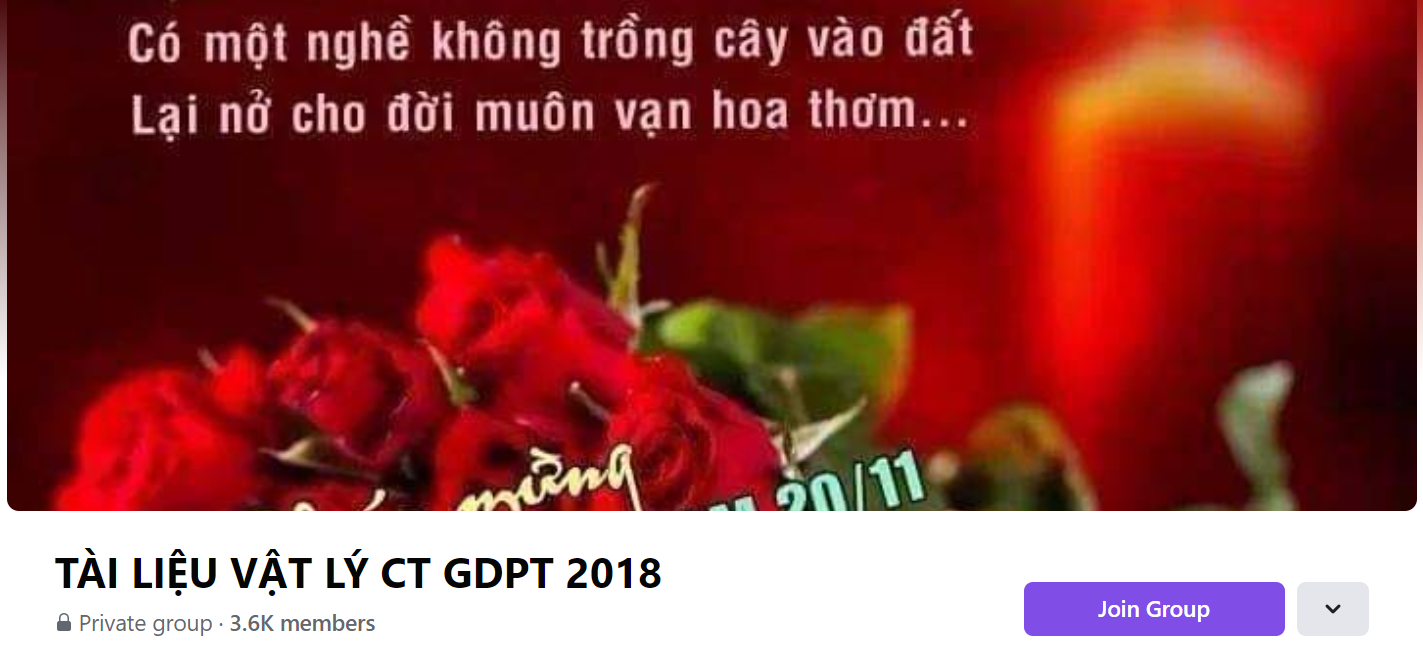 SƯU TẦM: ĐOÀN VĂN DOANH, NAM TRỰC, NAM ĐỊNH
LINK NHÓM DÀNH CHO GV BỘ MÔN VẬT LÝ TRAO ĐỔI TÀI LIỆU VÀ CHUYÊN MÔN CT 2018
https://www.facebook.com/groups/299257004355186